The Royal Family
Przygotowały:
Julia Kulawik
Paulina Zynek
The Queen’s birth
Elizabeth II  was born on 21 April 1926, at 17 Bruton Street in London.
 Her full name is Elizabeth Alexandra Mary.
Her family name is Windsor.
The Queen’s father was Albert.
Albert was Duke of York. He was the second son of King George V, and he changed his name to George when he became King in 1936.
The Queen’s mother was Lady Elizabeth Bowes-Lyon.
Her family owned an ancient castle in Scotland called Glamis which is famous for its ghosts.
The Queen’s sister
Princess Margaret Rose was born when Queen  was 4 years old.
The Queen’s marriage
Elizabeth married her cousin, Prince Philip of Greece.  
Their wedding ceremony was a very happy event  after the long sad years of the war.
The Queen’s  son
In 1948 Elizabeth had a first son, Charles ( now Prince of Wales ). 
He will became king after Queen.
The Queen’s daughter
Princess Anne was born in 1950 (now Princess Royal ).
The youngest sons of Queen
Prince Andrew ( 1960 )
Prince Edward ( 1964 )
About Charles, Prince of Wales
The first wife of Prince Charles was Lady Diana Frances Spencer ( Princess of Wales ). 
Their wedding  ceremony was in 1981.
 Diana died in a car accident in Paris in 1997.
Their sons
William, Duke of Cambridge (1982)
Harry of Wales (1984)
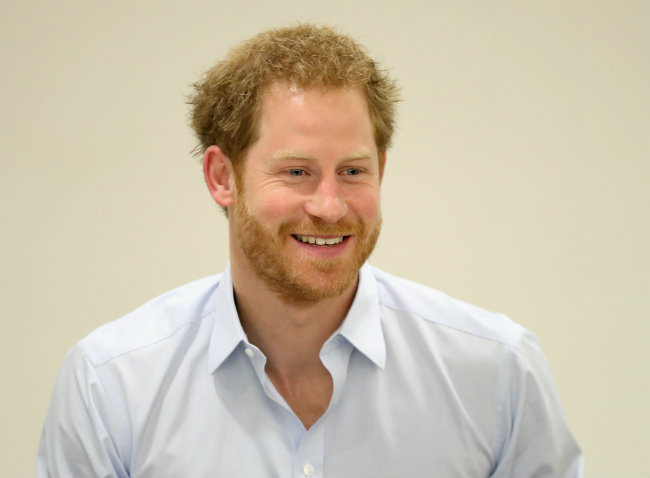 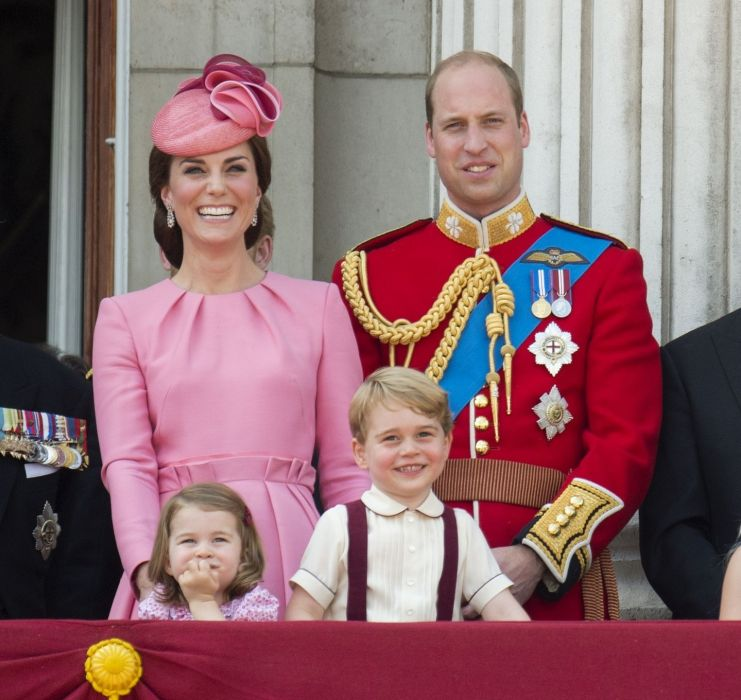 Prince William, The Duke of Cambridge
Prince William is the second in line to the throne.
 His Royal Highness is married to The Duchess of Cambridge, Catherine, they have two children, Prince George and Princess Charlotte. 
They are expecting their third child.
Prince George of Cambridge (2013)
Prince George
As the first child of The Duke and Duchess of Cambridge he is third in line to the throne, and the news of his birth was celebrated all around the world.
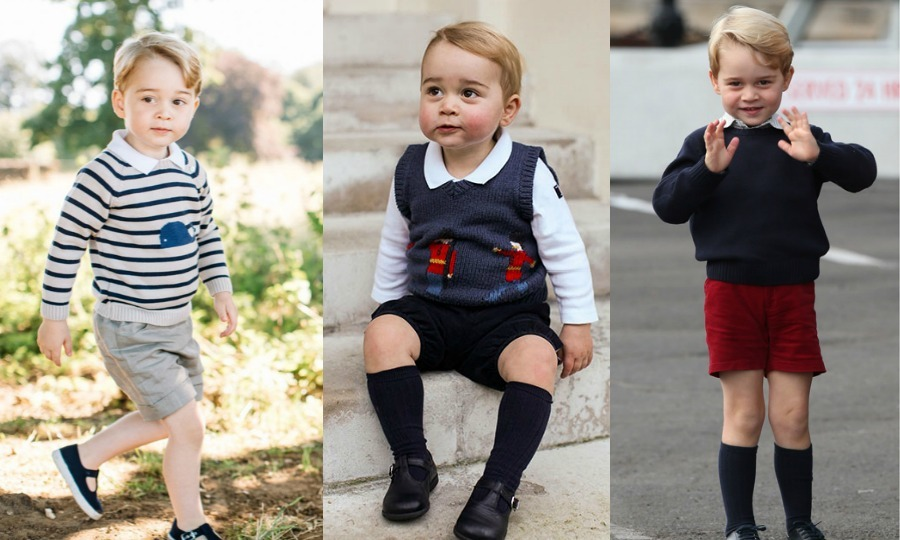 Prince Harry
Prince Harry and his fiancee.
The Prince of Wales is engaged to Meghan Markle. 
The wedding will take place in spring 2018.
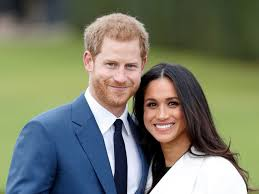 More about Prince of Wales
Camilla, Duches of Cornwall is the second wife of Prince Charles
 since 2005.
About Anna, Princess of Royal
Her first husband was Mark Phillips
Her second husband is Timothy Laurence
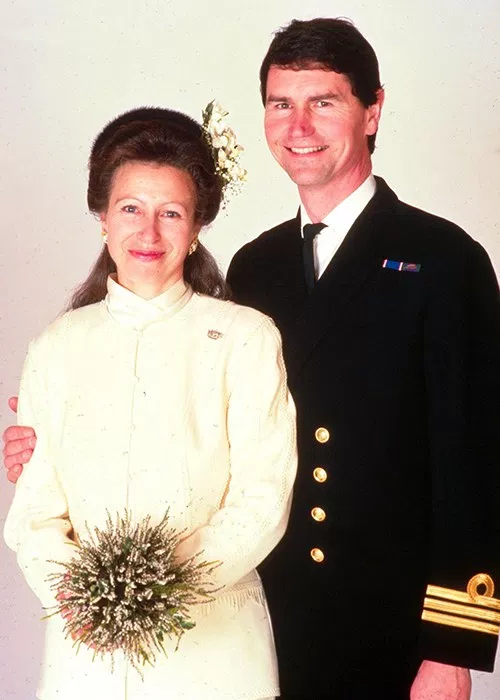 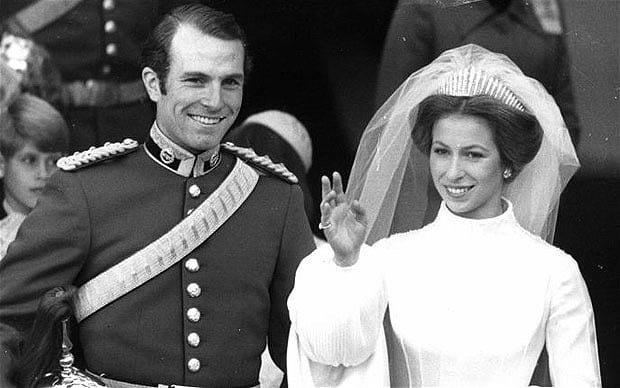 Children of Princess Anna and Mark Phillips.
Zara Phillips (1981)
Peter Phillips (1977)
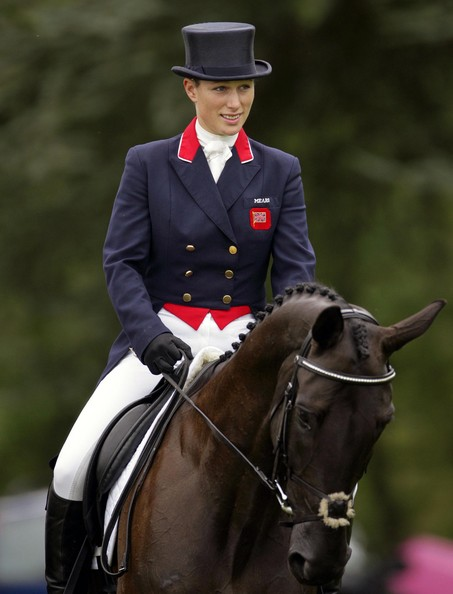 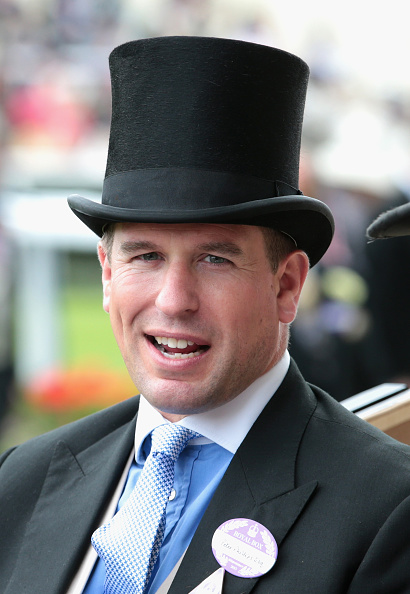 About Prince Andrew, Duke of York
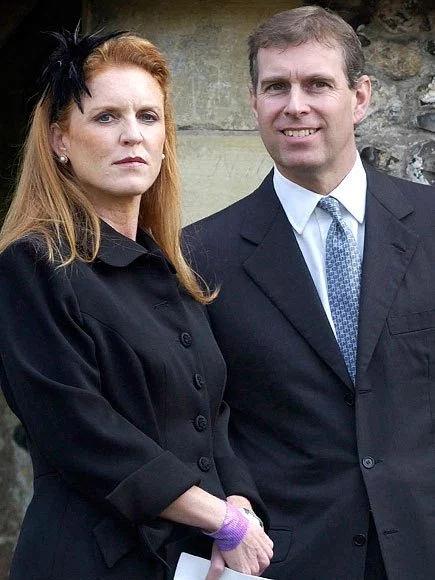 In 1986 Andrew got married  with Sarah Ferguson. 
They devorced in 1996.
About their children
Beatrice (1988)
Eugenie (1990)
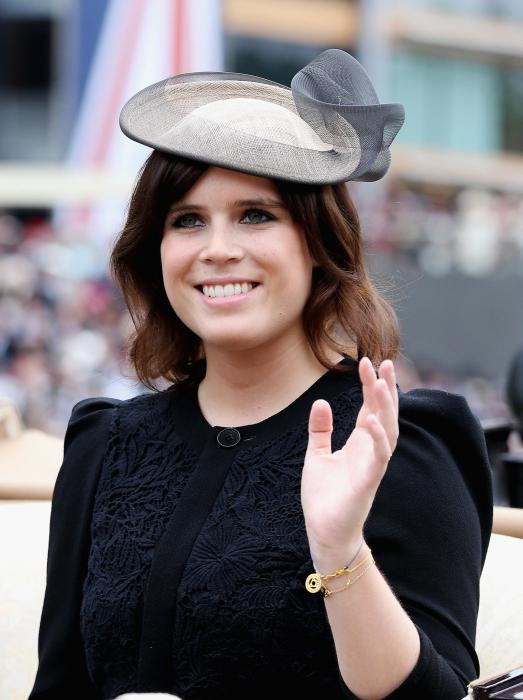 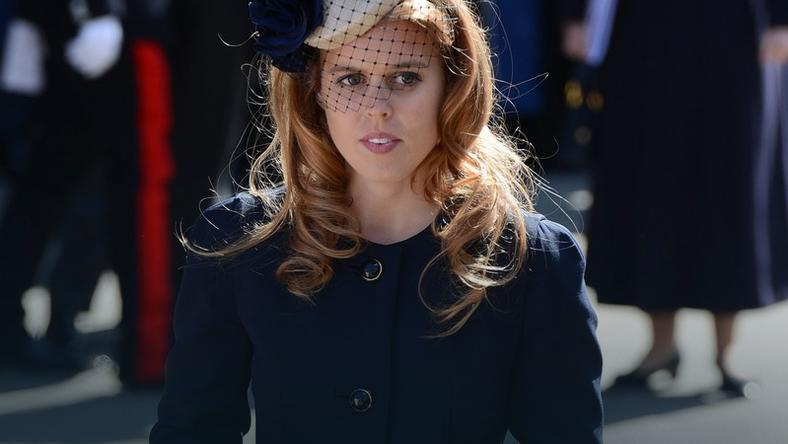 Aboat Edward, The Earl of Wessex
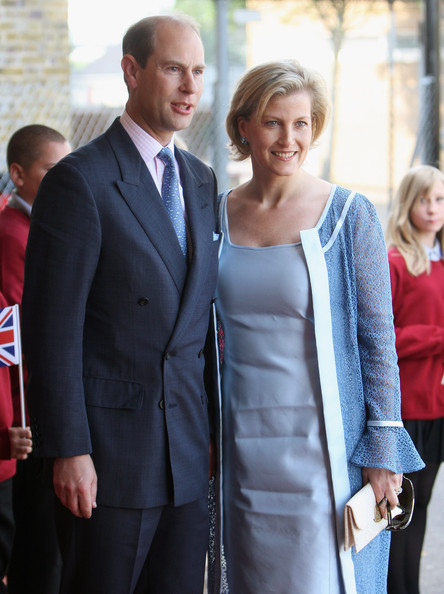 In 1999 he married  Sophie Rhys-Jones
About their children
Louise Windsor (2003)
Jacob Windsor (2007)
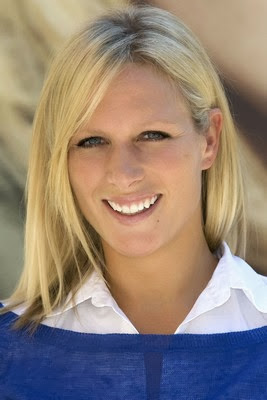 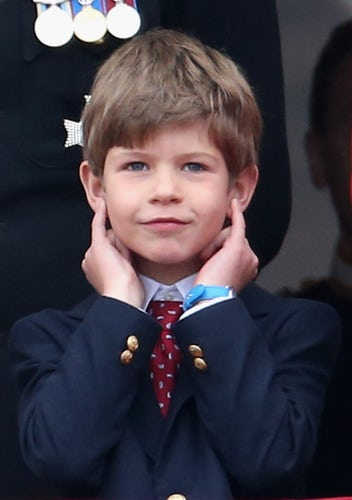 Royal Family
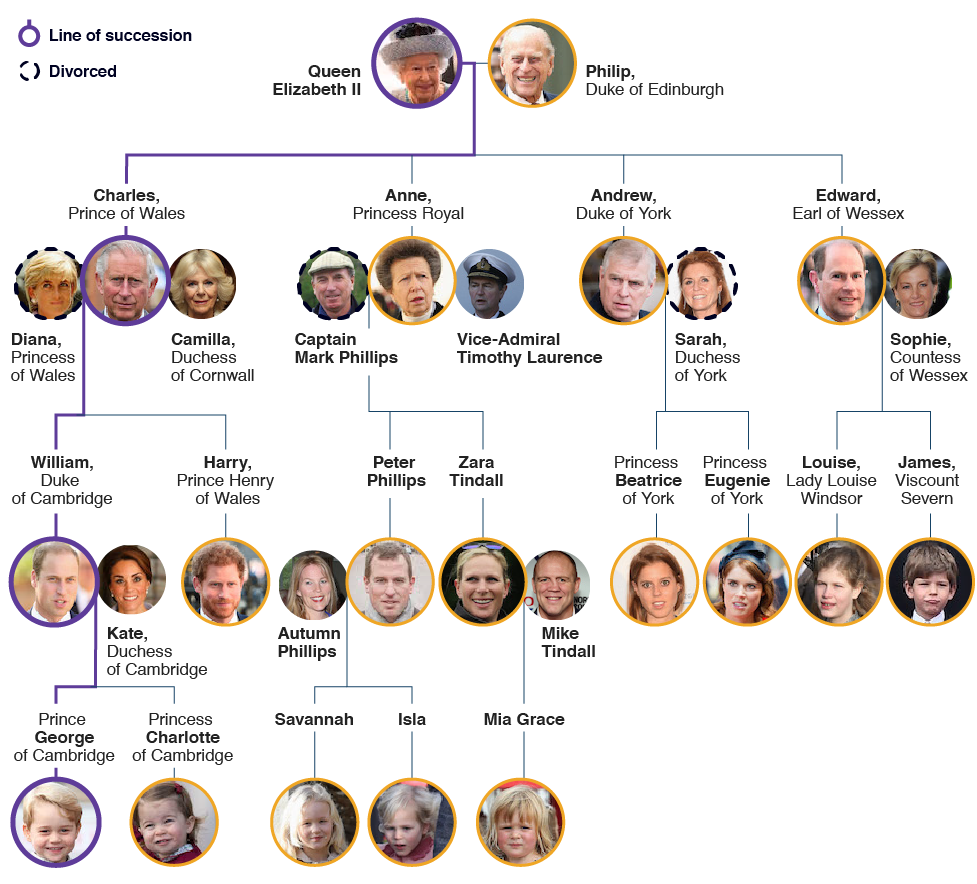 Royal Family
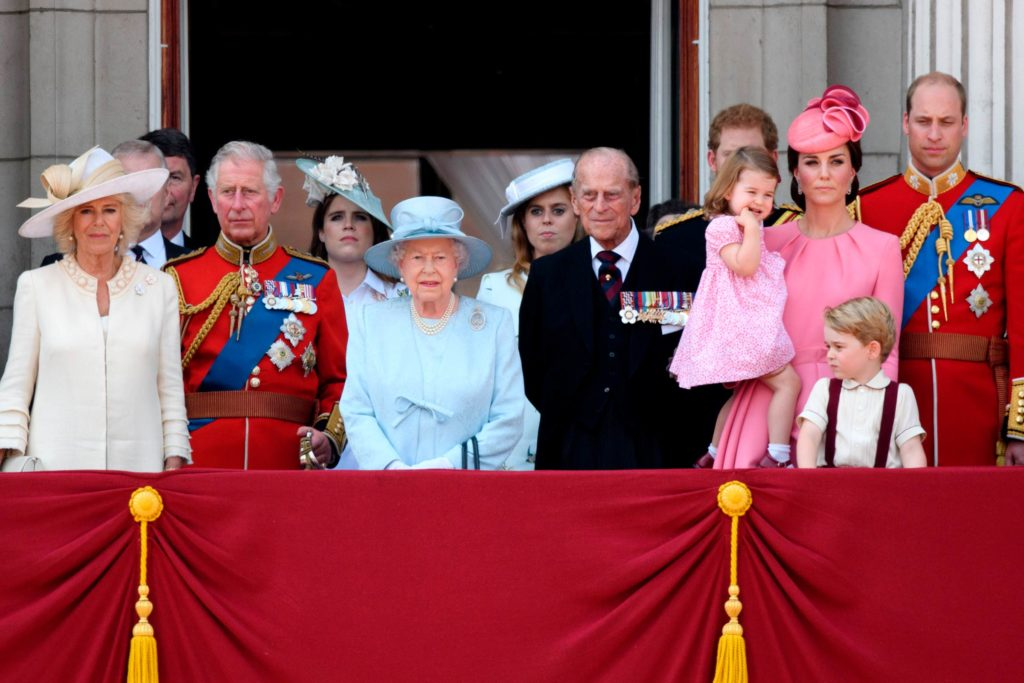